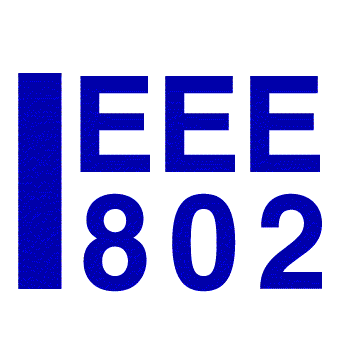 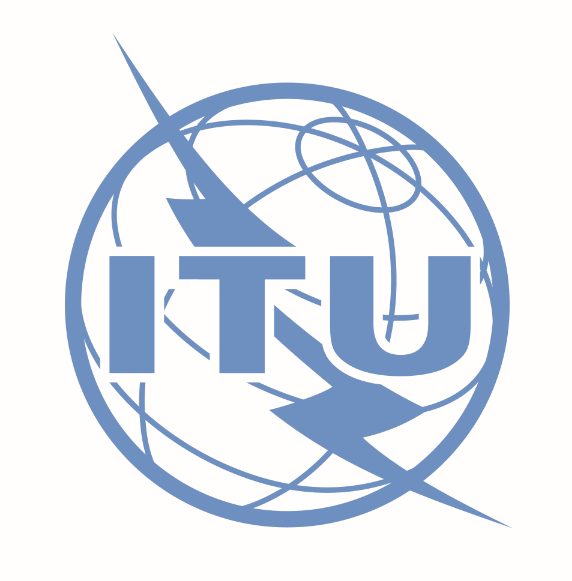 IEEE 802 / ITU-T SG15joint workshop
Glenn Parsons

Coordinators:  Jessy Rouyer and Tom Huber
1
ec-24-0060-00-INTL
IEEE 802 / ITU-T SG15 workshop
9th joint workshop since 2007
13 July 2024, Le Centre Sheraton Montreal, Canada
In-person with provisions (TBC) to support mixed mode
Following 1-12 July 2024 ITU-T Study Group 15 plenary
Preceding 14-19 July 2024 IEEE 802 plenary session
Workshop registration required - no fee
Open to ITU members, IEEE 802 participants and other interested individuals
Further logistical details and detailed program forthcoming
2
High level agenda
8:30 opening remarks 
TSB Director, SA President, 802 Chair, SG15 Chair
Topics arranged in four sessions:
Evolving to Beyond 1T Transmission 
Organizers: P802.3dj TF Chair John D’Ambrosia, ITU-T Q11/15 Rapporteur Steve Gorshe
Access and In-Premises Networks 
Organizers: P802.3dg TF Chair George Zimmerman, ITU-T Q2/15 Frank Effenberger
Synchronization and TSN
Organizers: 802.1 TSN TG Chair János Farkas, ITU-T Q13/15 Rapporteur Stefano Ruffini
YANG and Data Modelling
Organizer: 802 YANGsters Chair and ITU-T Q14/15 Rapporteur Scott Mansfield
17:30 – 18:00 wrap-up, takeaways, closing
3